Global Warming and its Possible Effects on Cloud Formation
By Adam Gyori
Background Information
Cloud formation
Warm air rises
Cools in the atmosphere
Clouds form
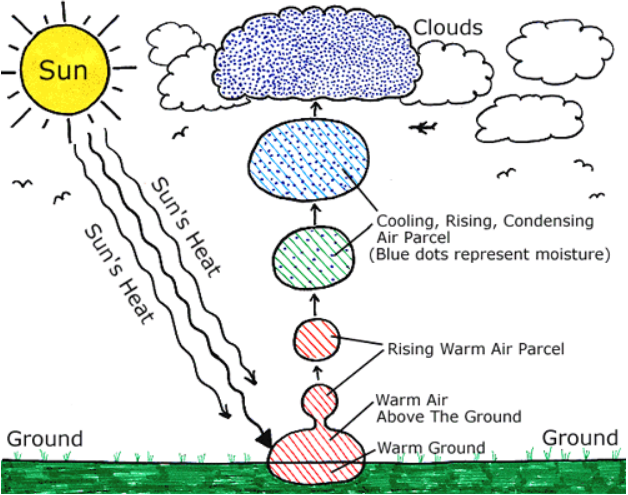 [Speaker Notes: North Carolina Climate Office. “Cloud Formation”. https://climate.ncsu.edu/edu/CloudFormation]
Global Warming
 
 
 
 
 
 
 
 
 
  
Average temperatures per year shown to be consistently increasing from 1880-2018
Caused by the increase in the amount of greenhouse gases being put into the atmosphere.
Gases include: Carbon Dioxide, Water Vapor, Methane, Nitrous Oxide, and Chlorofluorocarbons.
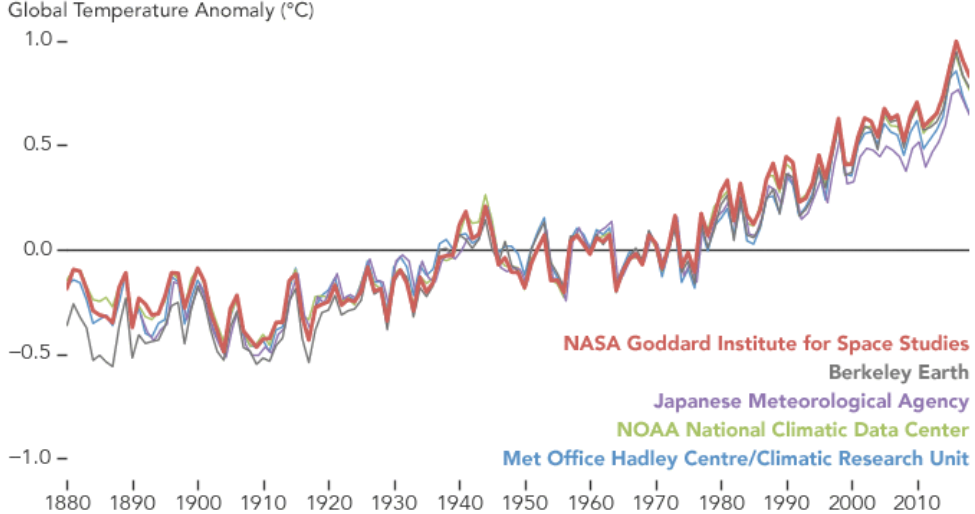 [Speaker Notes: NASA. “2018 fourth warmest year in continued warming trend, according to NASA, NOAA”. Feb. 2019. https://climate.nasa.gov/news/2841/2018-fourth-warmest-year-in-continued-warming-trend-according-to-nasa-noaa/

NASA. “The Causes of Climate Change”. 2018. https://climate.nasa.gov/causes/]
Synthesis
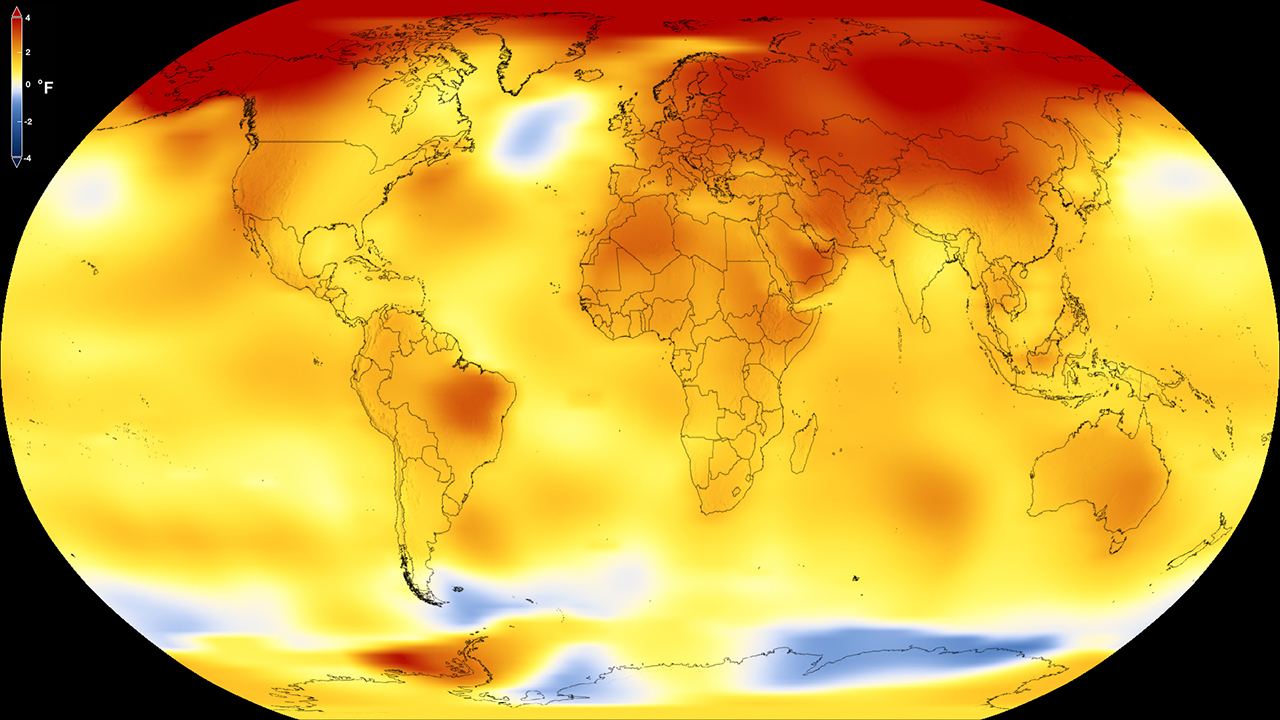 Cloud Formation is Being Affected due to Increased Evaporation Rates and Increased Temperatures.
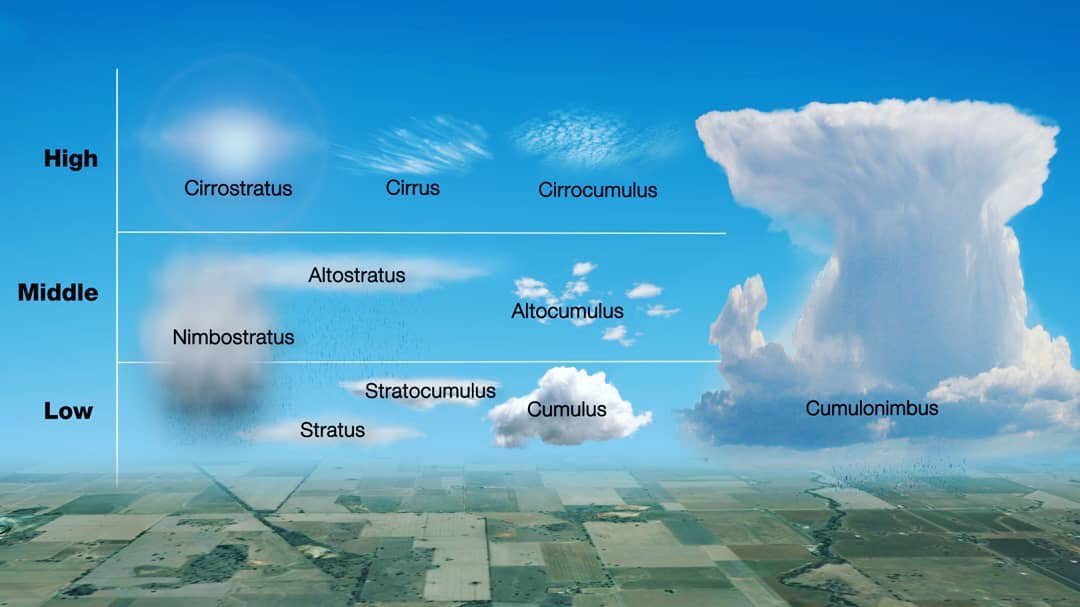 Why Should we Care About This?
We don’t know how clouds are reacting to 
Global warming

Clouds provide a feedback loop that’s both
beneficial and harmful
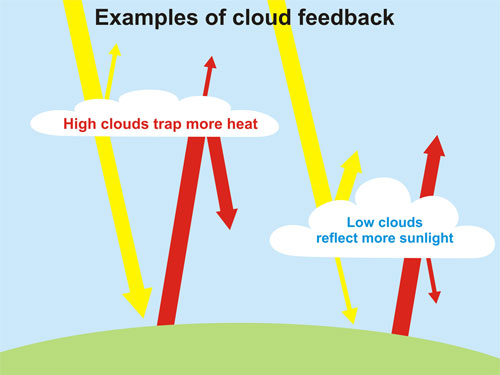 [Speaker Notes: Ceppi, Paulo. et. al. “Cloud feedback mechanisms and their representation in global climate models“. 2017.]
Tropospheric Temperature
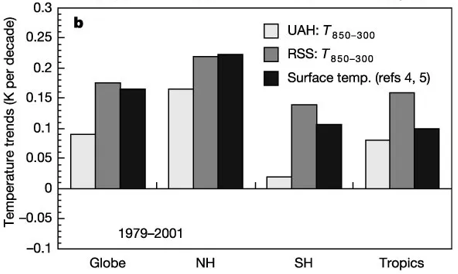 Tropospheric temperature varies from the surface temperature
[Speaker Notes: Fu, Qiang. et. al. “Contribution of stratospheric cooling to satellite-inferred tropospheric temperature trends”. Nature. pp 55-58. May. 2004. https://www.nature.com/articles/nature02524#citeas]
Evaporation with Global Warming
Global warming does increase evaporation
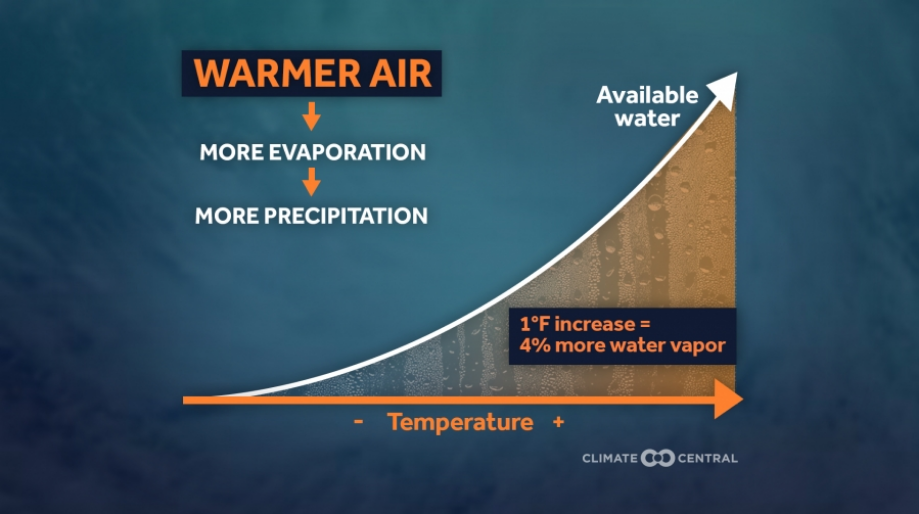 [Speaker Notes: Climate Central. “Warmer Air Means More Evaporation and Precipitation”. Sept. 2017. https://www.climatecentral.org/gallery/graphics/warmer-air-means-more-evaporation-and-precipitation]
Conclusion
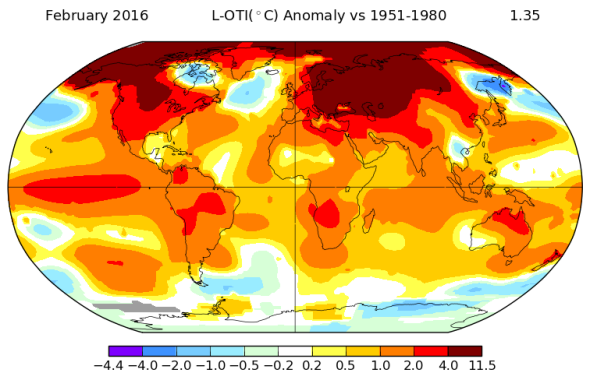 Is Global Warming affecting Cloud formation?
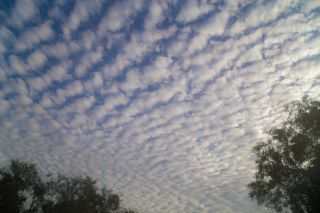 [Speaker Notes: Leminic, Michael. “The Effect of Clouds on Climate: A Key Mystery for Researchers”. Yale Environment. Aug. 2010. https://e360.yale.edu/features/the_effect_of_clouds_on_climate_a_key_mystery_for_researchers]